Notes from SWGDE "Best Practices for Computer Forensics", 2006
Based on this Document
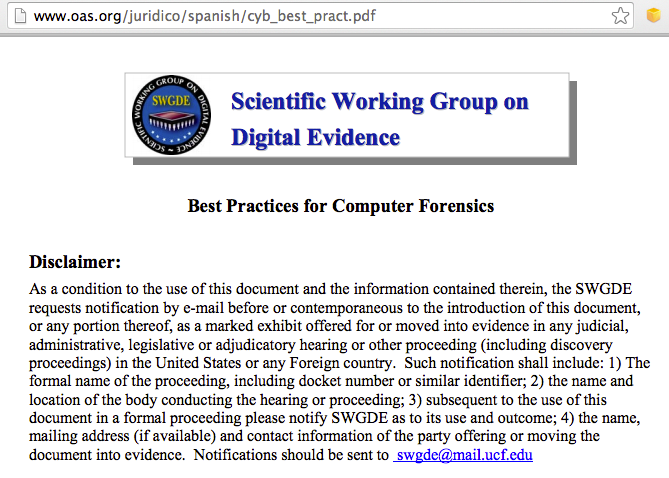 1.0 Seizing Evidence
Must have legal authority
Additional authority for additional evidence outside scope of the search
If evidence cannot be removed, image it at the scene
Remove all suspects, witnesses, and bystanders from the scene
1.0 Seizing Evidence
Solicit information from potential suspects, witnesses, LAN administrators, etc.
Passwords, operating systems, screen name, email address
Search scene systematically and thoroughly
Searcher should be able to recognize the different types of evidence
1.1 Evidence Handling
If the computer is off, leave it off
If the computer is on, consider the potential of encryption
If appropriate, image the machine before powering down
Assess the power need for devices with volatile memory
E.g. cell phones, tablets, etc.
1.1 Evidence Handling
Document the condition of the evidence
Photograph whole scene from several angles
Close-up photographs of cables, serial numbers, etc.
Document connection of external components
Document any pre-existing damage to the evidence
1.1.1 Stand-alone Computer (Non-Networked)
Disconnect all power sources
Remove battery from laptops
Place evidence tape over power plug connector on the back of the computer
1.1.2 Networked Computer
Workstations
Remove the power connector from the back of the computer
Place evidence tape over the power plug connector on the back of the computer
1.2 Servers
Determine the extent of data to be seized
Capture volatile data if necessary
If shutdown is necessary, use the appropriate commands
Warning: Pulling the plug could severely damage the system; disrupt legitimate business; and/or create officer and department liability.
Evidence Handling
Package evidence to protect it from change
Maintain chain-of-custody
Packaging:
Plastic/paper bags or sleeves
Computer case sealed with evidence tape over access points and power connectors
Devices with volatile memory should be packaged appropriately to allow for power to be maintained to the device
Evidence Handling
Care with transportation, to avoid
Physical damage
Vibration
Magnetic fields
Static electricity
Large variations in temperature or humidity
2.0 Equipment Preparation
"Equipment" is non-evidentiary hardware and software used for imaging or analysis
Equipment must be monitored and documented to maintain proper performance
Test equipment regularly
3.0 Forensic Imaging
Document the current condition of the evidence
Prevent exposure to toxic or dangerous substances on the evidence
Use write blockers
Use forensically sound and verifiable acquisition methods
Hashes: MD5, SHA-1, etc.
3.0 Forensic Imaging
Capture "bit-stream" forensic image
Use properly prepared media when making forensic copies
Ensure no commingling of data from different cases
Forensic image should be archived to media
4.0 Forensic Analysis/Examination
Review documents from requestor to determine necessary processes 
Need legal authority, such as:
Consent by owner
Search warrant
Other legal authority
4.0 Forensic Analysis/Examination
Preliminary considerations
Urgency and priority of request
Additional types of examination which may need to be carried out (e.g. fingerprints)
Other evidence items that may need to be requested, such as removable USB drives
Examine copies, not original evidence
Logical and systematic examination
Recommended Civil Case Search Procedure
Look at USBSTOR first to see what other devices to request
Examine documents, photos, Internet history, email, desktop
Recommended Search Procedure
Start with keywords from description of case
Name of suspect, company involved, etc.
Search for evidence by keyword 
Find more keywords in that evidence
Search using new keywords
When you aren't finding any new keywords, the search is done
4.1 Non-Traditional Technologies
Cell phones, PDA's, iPods, DVR's, gaming systems, etc.
Gather forensic images if possible
Non-traditional methods may be required
Validate procedures first if possible
Document all steps in methodology
5.0 Documentation
Evidence handling documentation
Copy of legal authority
Chain of custody
Initial count of evidence items
Information re: packaging and condition of evidence upon receipt by the examiner
Description of evidence
Communications regarding the case
5.0 Documentation
Examination documentation
Case-specific
Contain sufficient details to allow another competent forensic examiner to identify what has been done and assess the findings independently
Preserve documents
6.0 Reports
Reports should address the requestor's needs
Provide all information in a clear and concise manner